Публичная декларациягосударственной программы Ханты-Мансийского автономного округа – Югры «Поддержка занятости населения»
СЛУЖБА ЗАНЯТОСТИ ЮГРЫ 2.0
Департамент труда и занятости
Ханты-Мансийского автономного округа – Югры
Первый заместитель Губернатора Ханты-Мансийского автономного округа – Югры 
Забозлаев Алексей Геннадиевич
Куратор:
Ответственные участники за реализацию государственной программы 
«Поддержка занятости населения»
Директор Департамента труда и занятости населения Ханты-Мансийского автономного округа – Югры
Белкин Роман Михайлович
Ответственный исполнитель:
Департамент информационных технологий и цифрового развития Ханты-Мансийского автономного округа – Югры
Департамент здравоохранения Ханты-Мансийского автономного округа – Югры
Департамент молодежной политики, гражданских инициатив и внешних связей Ханты-Мансийского автономного округа – Югры
Департамент образования и науки Ханты-Мансийского автономного округа – Югры
Департамент социального развития Ханты-Мансийского автономного округа – Югры
Соисполнители:
2
Финансирование государственной программы «Поддержка занятости населения» на 2024 -2026 годы
Доля затрат на реализацию активной политики занятости от общего объема средств бюджета автономного округа по государственной программе
Целевые показатели государственной программы 
«Поддержка занятости населения» на 2024 - 2030 годы
Куратор: Белкин Роман Михайлович, директор Департамента труда и занятости населения Ханты-Мансийского автономного округа – Югры
ПРОЕКТНАЯ ЧАСТЬ 
государственной программы «Поддержка занятости населения»
Руководитель: Степанян Юлия Сергеевна,   заместитель директора - начальник управления Департамента труда и занятости населения Ханты-Мансийского автономного округа - Югры
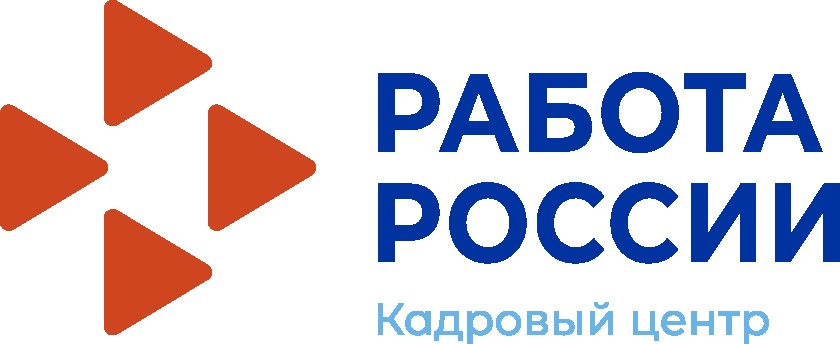 Ведомственный проект 
«Моя работа в Югре»
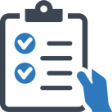 Мероприятия:
Ключевые участники:  
Департамент труда и занятости населения 
Ханты-Мансийского автономного округа – Югры
Казенные учреждения Ханты-Мансийского автономного округа – Югры центры занятости населения
Модернизация службы занятости населения
     Новая модель  службы занятости:
реорганизация сети сети центров занятости населения - создание учреждения «Центр занятости Югры» с   территориальными подразделениями центров занятости
 обеспечена возможность гражданам в получении услуг в отделениях Почты России, МФЦ либо иных общественных местах      
      Сотрудники нового типа:
обучение сотрудников центров занятости  функциям кадровых консультантов;
внедрение программы нематериальной мотивации сотрудников в центрах занятости;
внедрение положения о подборе персонала;
внедрение положения об обучении сотрудников центров занятости
       Новые технологии в работе центров  занятости:
внедрение  проектов победителей регионального этапа Всероссийского конкурса профессионального    мастерства в сфере   занятости населения;
внедрение Стандарта клиентоцентричности
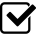 Мероприятия:
Срок реализации: 
01.01.2024 – 31.12.2026
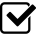 Целевые группы: работники  казенных учреждений автономного округа центров занятости населения, граждане, работодатели
5
Доля трудоустроенных граждан в общей численности граждан, обратившихся за содействием в поиске подходящей работы,%
Среднее время трудоустройства граждан, обратившихся за содействием в целях поиска подходящей работы, дни
Численность граждан, получивших услуги в целях поиска подходящей работы, человек
Производительность труда (количество услуг на сотрудника в год), единиц
Количество работодателей, получивших услуги в целях поиска подходящих работников,единиц
ПРОЕКТНАЯ ЧАСТЬ 
государственной программы «Поддержка занятости населения»
Среднее время состояния на учете(продолжительность безработицы), дни
2024 год
346 (план)
2022 год
49 (факт)
2024 год
47 (план)
2023 год
306 (факт)
2024 год
3900 (план)
2023 год
31 000 (факт)
2024 год
34 000 (план)
2023 год
123 (факт)
2024 год
118 (план)
2022 год
3357 (факт)
2024 год
62 (план)
2022 год
57,1 (факт)
2026 год
5000 (план)
2025 год
4450 (план)
2025 год
45 (план)
2026 год
40 (план)
2025 год
64 (план)
2026 год
70 (план)
2025 год
386 (план)
2026 год
425 (план)
2026 год
108 (план)
2025 год
113 (план)
2025 год
37 000 (план)
Основные результаты
2026 год
42 000 (план)
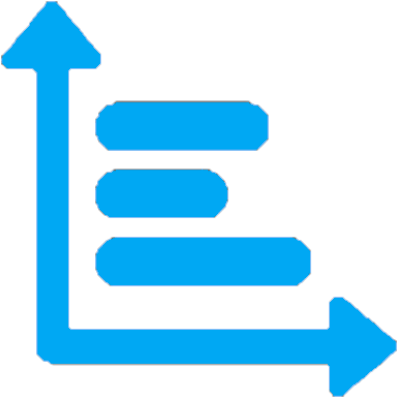 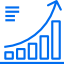 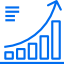 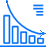 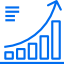 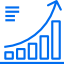 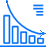 ПРОЕКТНАЯ ЧАСТЬ 
государственной программы «Поддержка занятости населения»
Социальный эффект для граждан
повышение удовлетворенности оказанными услугами с 65% до 77%;
возможность получения услуг в подразделениях МФЦ, отделениях Почты России, помещениях агентств  социального благополучия либо иных общественных местах для предоставления услуг в отдаленных районах;
сопровождаемое трудоустройство;
возможность себя реализовать – открыть свое собственное дело;
расширение видов трудоустройства безработного гражданина;
расширение  института самозанятости  с наибольшими преимуществами перед индивидуальными предпринимателями;
получение услуг с учетом жизненной ситуации – оказание услуг ежегодно не менее 30 000 граждан и 3 500 работодателей;
получение первой либо новой профессии,повышение квалификации по имеющейся                             профессии - не менее 1200 граждан;
возможность трудоустройства;
повышение дохода;
личностный карьерный рост
КОМПЛЕКС ПРОЦЕССНЫХ МЕРОПРИЯТИЙ «Содействие трудоустройству граждан, в том числе граждан с инвалидностью, и социальная поддержка безработных граждан»
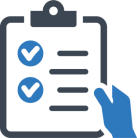 Задача 1 .«Предоставление социальных 
выплат гражданам, признанным в установленном порядке безработными»
Мероприятия:
Осуществление социальных выплат безработным гражданам  (выплата пособия по безработице, досрочной пенсии)
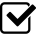 Задача 2. «Содействие в трудоустройстве граждан, ищущих работу, и безработных»
Информирование населения и работодателей (изготовленных листовок, буклетов, размещенных публикаций в средствах массовой информации, социальных сетях, прокатов информационных роликов)
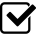 Организация ярмарок вакансий и учебных рабочих мест (взаимодействие и знакомство соискателей с работодателями автономного округа для последующего решения вопросов стажировки, трудоустройства или пополнения кадрового резерва организации)
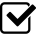 Организация временного трудоустройства граждан (трудоустройство на организованные работодателями временные и общественные работы)
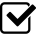 Организация трудоустройства граждан на постоянные рабочие места (предоставление субсидии на открытие собственного дела, финансовое обеспечение затрат по оснащению (дооснащению) рабочих мест для трудоустройства незанятых одиноких родителей, родителей, воспитывающих детей-инвалидов, многодетных родителей, женщин, осуществляющих уход за ребенком в возрасте до 3-х лет, инвалидов)
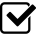 8
КОМПЛЕКС ПРОЦЕССНЫХ МЕРОПРИЯТИЙ «Содействие трудоустройству граждан, в том числе граждан с инвалидностью, и социальная поддержка безработных граждан»
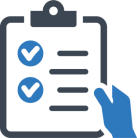 Задача 3. «Содействие молодежи в получении трудового опыта»
Мероприятия:
Содействие трудоустройству и развитию карьеры молодежи (организация профессиональной ориентации молодежи, профессиональное обучение, субсидирование трудоустройства молодежи от 14 до 35 лет)
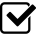 Задача 4. «Расширение возможностей трудоустройства незанятых инвалидов на рынке труда автономного округа»
Содействие занятости инвалидов (организация трудоустройства граждан с инвалидностью, обратившихся в органы службы занятости, на временные и постоянные рабочие места, включая организацию предпринимательской деятельности (самозанятости))
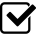 Задача 5. «Повышение профессиональной компетентности граждан и их адаптации на рынке труда»
Организация профессиональной ориентации граждан в целях выбора сферы деятельности (профессии), трудоустройства, профессионального образованию (прохождение психологического тестирования и тренинга, получение информации о требованиях к профессиональным знаниям, умениям и навыкам, уровне и объеме компетенций, позволяющих вести профессиональную деятельность или выполнять работу по конкретной профессии или специальности, способах достижения успешности в профессиональной или предпринимательской деятельности)
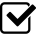 Организация психологической поддержки и социальной адаптации безработных граждан на рынке труда
(получение навыков активного, самостоятельного поиска работы, составления резюме, проведения деловой беседы с работодателем, самопрезентации, знакомство с методами оптимизации психологического состояния)
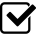 Профессиональное обучение и дополнительное профессиональное образование безработных граждан
(получение первой или новой профессии, повышение квалификации по имеющимся профессиям)
9
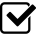 КОМПЛЕКС ПРОЦЕССНЫХ МЕРОПРИЯТИЙ «Содействие трудоустройству граждан, в том числе граждан с инвалидностью, и социальная поддержка безработных граждан»
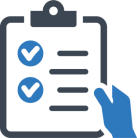 Мероприятия:
Задача 6. «Содействие мобильности 
трудовых ресурсов в автономном округе»
Создание условий для обеспечения трудовыми ресурсами организаций, имеющих потребность, в том числе в связи с призывом работников на военную службу в Вооруженные силы Российской Федерации по мобилизации (организация трудоустройства граждан с инвалидностью, обратившихся в органы службы занятости, на временные и постоянные рабочие места, включая организацию предпринимательской деятельности (самозанятости))
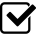 Содействие уполномоченному органу по участию в предоставлении государственной услуги по оформлению и выдаче иностранным гражданам патентов, в том числе информирование их 
о предоставляемых услугах (прием Федеральным государственным унитарным предприятием «Паспортно-визовый сервис» Министерства внутренних дел Российской Федерации и передача в Управление Министерства внутренних дел России по автономному округу пакетов документов в рамках  предоставления государственной услуги по оформлению и выдаче иностранным гражданам патентов
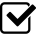 Задача 7. Обеспечение реализации государственных гарантий в области труда
Анализ уровня оплаты труда и расчет величины прожиточного минимума (выявление работников государственных и муниципальных учреждений автономного округа, получающих заработную плату ниже установленной величины минимального размера оплаты труда)
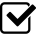 10
КОМПЛЕКС ПРОЦЕССНЫХ МЕРОПРИЯТИЙ «Содействие трудоустройству граждан, в том числе граждан с инвалидностью, и социальная поддержка безработных граждан»
Доля социальных предприятий и социально ориентированных некоммерческих организаций, участвующих в реализации мероприятий государственной программы, в общем числе участников, %
Доля трудоустроенных граждан 14 - 34 лет в общей численности граждан данной категории, обратившихся за содействием в поиске подходящей работы, %
Уровень удовлетворенности населения услугами в области содействия занятости населения, %
2023 год
10 000  (факт)
2024 год
10 000 (план)
2022 год 65,0 (факт)
2024 год
69,0 (план)
2022 год
65,6 (факт)
2024 год
68,0 (план)
2022 год
50,0  (факт)
2024 год
50,0 (план)
2023 год
5,8 (факт)
2024 год  5,9  (план)
2022 год
42,6  (факт)
2024 год
42,7 (план)
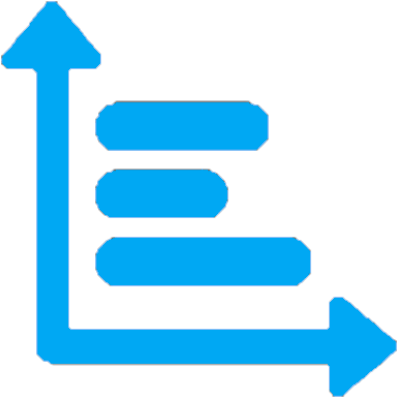 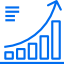 2025 год
5 216 (план)
ОСНОВНЫЕ РЕЗУЛЬТАТЫ
2030 год
8 693 (план)
2025 год
71,0 (план)
2030 год
77,0 (план)
2025 год
50,0 (план)
2030 год
50,0 (план)
2025 год 69,0 (план)
2030 год
74,0 (план)
2025 год
6,0  (план)
2030 год
6,1  (план)
2025 год
42,8 (план)
2030 год
43,0 (план)
Доля безработных граждан, получивших услугу по социальной адаптации и психологической поддержке, в общей численности зарегистрированных в отчетном периоде безработных граждан, %
2022 год
65,6 (факт)
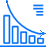 2025 год 69,0 (план)
Доля граждан, получивших государственную поддержку 
в связи с переездом из других субъектов РФ для трудоустройства в автономном округе,  в общем числе переехавших и заключивших трудовые договора, %
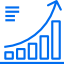 Численность граждан, оформивших трудовые отношения в правовом поле, человек
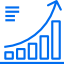 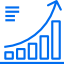 КОМПЛЕКС ПРОЦЕССНЫХ МЕРОПРИЯТИЙ «Содействие трудоустройству граждан, в том числе граждан с инвалидностью, и социальная поддержка безработных граждан»
Удельный вес граждан, признанных безработными, в общей численности обратившихся в органы службы занятости за содействием в поиске подходящей работы, %
Доля открывших собственное дело в общей численности зарегистрированных в отчетном периоде безработных граждан, %
Доля  трудоустроенных на постоянные  рабочие места, %
2024 год
38,5 (план)
2022 год
38,0 (факт)
2022 год
53,7  (факт)
2024 год
60,0 (план)
2024 год
77,6 (план)
2022 год
77,5  (факт)
2022 год
4,1(факт)
2024 год  4,2 (план)
2023 год
23,4 (факт)
2024 год
22,2 (план)
2022 год
15,0  (факт)
2024 год
15,1 (план)
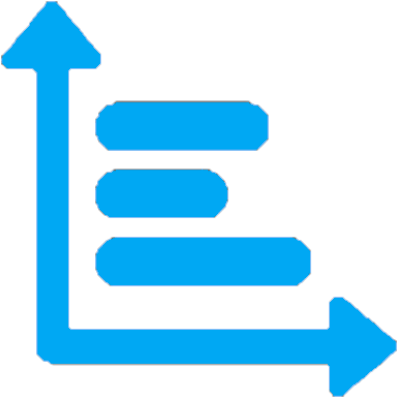 ОСНОВНЫЕ РЕЗУЛЬТАТЫ
2025 год
70,0 (план)
2030 год
72,0 (план)
2025 год
39,0 (план)
2030 год
45,0 (план)
2025 год
4,3 (план)
2025 год
77,7 (план)
2030 год
78 (план)
2030 год
4,5 (план)
2025 год
21,5 (план)
2030 год
20,9 (план)
2025 год
15,2 (план)
2030 год
16,0 (план)
Доля граждан, получивших  услугу по профориентации, в общей численности  обратившихся в  службу занятости в целях поиска  работы граждан в отчетном периоде, %
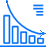 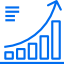 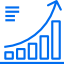 Доля безработных граждан, приступивших к профобучению, в общей численности зарегистрированных в отчетном периоде безработных, %
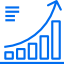 Доля трудоустроенных инвалидов в общей численности инвалидов, обратившихся в службу занятости, %
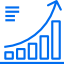 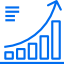 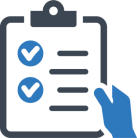 КОМПЛЕКС ПРОЦЕССНЫХ МЕРОПРИЯТИЙ «Оказание содействия добровольному переселению в автономный округ соотечественников, проживающих за рубежом, на 2024 – 2025 годы»
Мероприятия:
Задача 1. «Создание правовых, организационных 
и информационных условий, способствующих добровольному переселению соотечественников из числа квалифицированных    специалистов, проживающих за рубежом, в автономный округ»
Информационное сопровождение реализации мероприятий (размещение  материалов, презентации, публикаций и статей в разделе «Соотечественники» на портале «Открытый регион – Югра»)
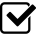 Задача 2. «Создание условий для адаптации и интеграции участников Государственной программы по переселению соотечественников и членов их семей в принимающее сообщество»
Консультационное сопровождение граждан по вопросам переселения соотечественников и членов их семей, жилищному обустройству участникам (консультации по вопросам реализации мероприятий, жилищному обустройству, предоставлению услуг государственных и муниципальных учреждений дошкольного воспитания, общего и профессионального образования, социального обслуживания, здравоохранения и услуг государственной службы занятости населения)
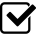 Компенсация расходов участникам Государственной программы по переселению соотечественников  по найму жилья (компенсация расходов по найму жилья)
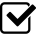 Задача 3. «Содействие обеспечению потребности экономики автономного округа в квалифицированных кадрах»
Формирование банка вакансий для участников по переселению, предоставление государственных услуг в сфере занятости (формирование вакансий на портале «Работа в России» и размещение сведений о них для участников Государственной программы по переселению соотечественников на официальных веб-ресурсах органов государственной власти автономного округа)
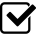 Меры поддержки:
Социальный эффект для граждан
Основные результаты
Доля участников Государственной программы, занятых трудовой деятельностью, включая открывших собственное дело от общего числа участников Государственной программы, прибывших в автономный округ, %
КОМПЛЕКС ПРОЦЕССНЫХ МЕРОПРИЯТИЙ «Оказание содействия добровольному переселению в автономный округ соотечественников, проживающих за рубежом, 
на 2024 – 2025 годы»
Предоставление компенсации расходов  по  найму  жилья: ежемесячно на период 6 месяцев в размере 10,0 тыс. рублей; 
(для высококвалифицированных специалистов на период 12 месяцев, в размере 20,0 тыс. рублей)
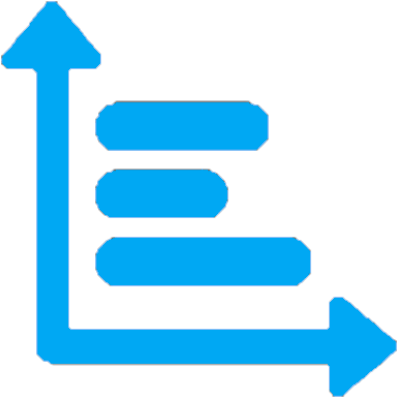 2023 год
91,2 (план)
2024 год
91,7 (план)
2025 год
92 (план)
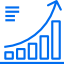 Доля соотечественников со средним профессиональным или высшим образованием, от общего числа участников Государственной программы, прибывших в автономный округ, %
вступление в гражданство РФ на льготных условиях;
возможность себя реализовать – открыть свое собственное дело;
выбор оптимальных видов занятости, профессий (специальностей) с учетом возможностей, потребностей, личностных качеств
2024 год
82 (план)
2023 год
81 (план)
2025 год
83 (план)
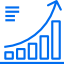 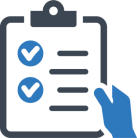 КОМПЛЕКС ПРОЦЕССНЫХ МЕРОПРИЯТИЙ «Безопасный труд»
Мероприятия:
Проведение специальной оценки условий труда:
- оценка воздействия условий труда на здоровье работника;
- определение вида компенсаций при работе с вредными условиями труда 
(доплата, дополнительный отпуск, сокращенный рабочий день, предоставление молока)
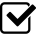 Задача 1. «Проведение общественно-просветительской         кампании, направленной на популяризацию                                  охраны труда и сохранения здоровья на работе»
Компенсация организациям мероприятий по сокращению производственного травматизма и профессиональных заболеваний работников за счет страховых взносов на обязательное социальное страхование:
-    обучение по охране труда;
-    санаторно-курортное лечение работников;
-    приобретение специально одежды, обуви и других средств индивидуальной защиты
-    проведение обязательных медицинских осмотров (обследований) работников;
-    приобретение алкотестеров, тахографов, аптечек для оказания первой помощи
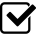 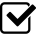 Оснащение лечебно-диагностическим оборудованием учреждения, проводящие медицинские осмотры работников организаций 
(комплекс аппаратно-программных электронных систем медицинских осмотров)
Информирование и агитация по охране труда: проведение конференций, 
семинаров-совещаний, мастер-классов, межведомственных комиссий, выставок, 
конкурсов по охране труда
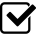 Снижение удельного веса работников, занятых во вредных и (или) опасных условиях труда, от общей численности работников, %
Снижение числа пострадавших при несчастных случаях на производстве с утратой трудоспособности на 1 рабочий день и более и со смертельным исходом, человек
КОМПЛЕКС ПРОЦЕССНЫХ МЕРОПРИЯТИЙ «Безопасный труд»
Снижение численности работников с впервые установленным профессиональным заболеванием, человек
2022 год
38 (факт)
2022 год
46,4 (факт)
2023 год
62 (план)
2023 год
46,2 (план)
2024 год
540 (план)
Основные результаты
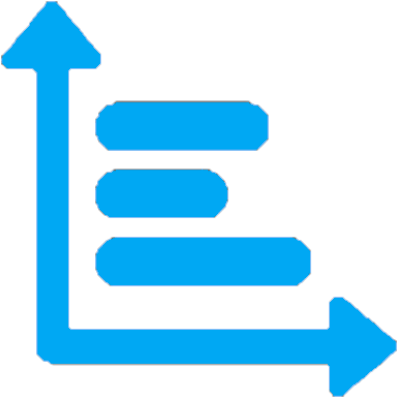 Социальный эффект для граждан
2025 год
535 (план)
2030 год
510 (план)
2030 год
44,2 (план)
2025 год
45,9 (план)
2030 год
58 (план)
2025 год
62 (план)
повышение работоспособности гражданина; 
снижение частоты заболеваемости;
повышение престижа профессии;
снижение рисков получения профессиональных заболеваний
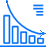 сохранение:
трудоспособности; 
заработной платы;
социальных гарантий; 
достигнутого социального статуса
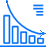 сохранение здоровья работника;
снижение смертности на производстве;
сохранение уровня благосостояния семьи;
уменьшение количества случаев получения инвалидности
2022 год
545 (факт)
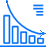